ІНФОРМАЦІЙНО-ВКАЗІВНІ ЗНАКИ
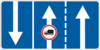 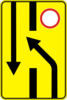 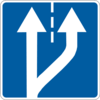 Заняття 5
Підготував: Ремизовський    Василь Васильович
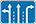 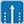 Напрямки руху по смугах
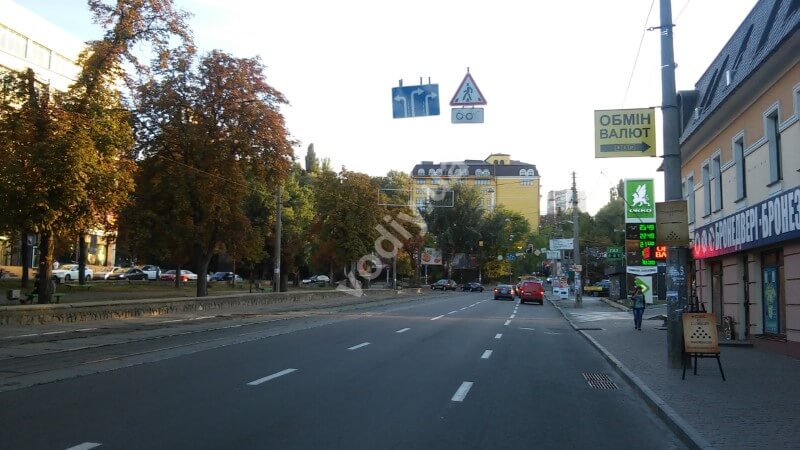 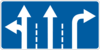 Показує кількість смуг на перехресті і дозволені напрямки руху по кожній з них. Якщо знак дозволяє поворот ліворуч з крайньої лівої смуги, то він дозволяє й розворот з цієї смуги. Дія знака, що встановлений перед перехрестям, поширюється на все перехрестя, якщо наступні знаки        або     , 
установлені на ньому, не дають інших вказівок.
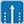 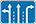 Використання смуги руху
Знак інформує водіїв про використання смуги для руху тільки певних видів транспортних засобів у зазначених напрямках. Якщо на знакові зображено знак, який забороняє або дозволяє рух будь-яким транспортним засобам, рух цих транспортних засобів по ній відповідно забороняється або дозволяється.
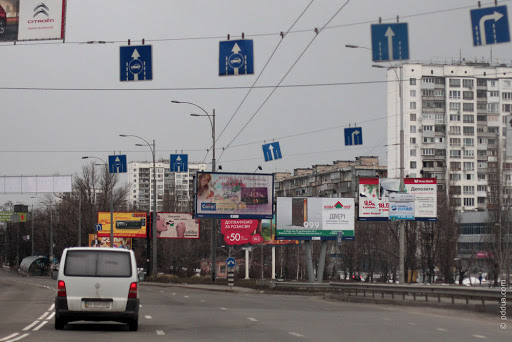 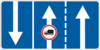 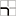 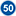 Початок додаткової смуги руху
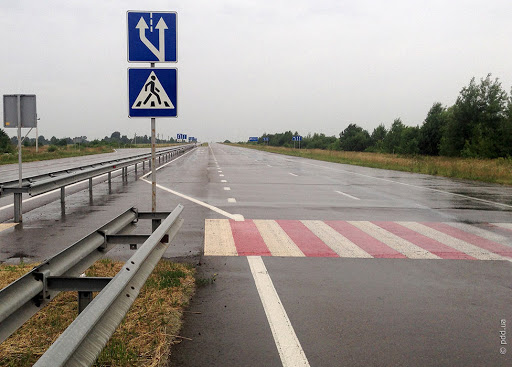 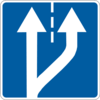 Знак інформує про початок додаткової смуги руху на підйомі 
або смуги гальмування.
Якщо на знакові, встановленому перед додатковою смугою, 
зображено знак   ,   , водій транспортного засобу, який не може 
продовжувати рух по основній смузі із зазначеною або більшою 
швидкістю, повинен перестроїтися на додаткову смугу руху.
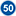 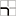 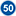 Смуга руху для аварійної зупинки
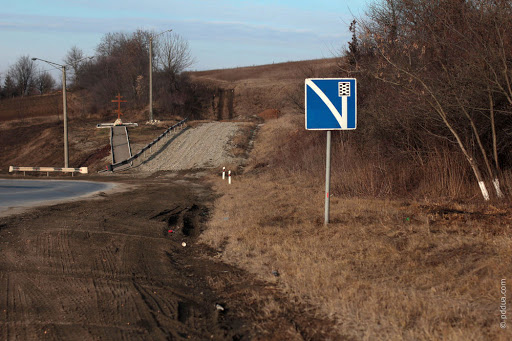 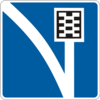 Знак інформує водія про розташування смуги, 
спеціально підготовленої для аварійної зупинки транспортних засобів (на гірських перевалах, крутих спусках тощо) у разі відмови гальмової системи.
Зміна напрямку руху на дорозі з розділювальною смугою
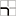 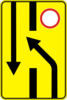 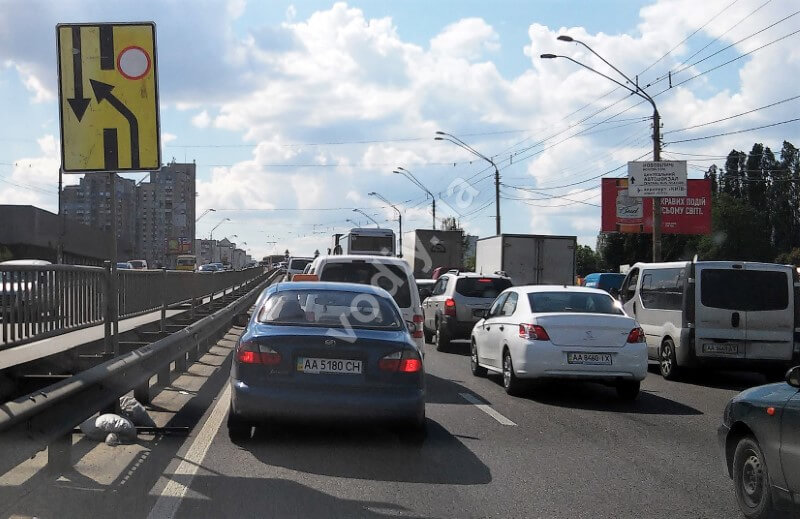 Знак показує напрямок об’їзду закритої для руху ділянки проїзної частини на дорозі з розділювальною смугою.
Тупик
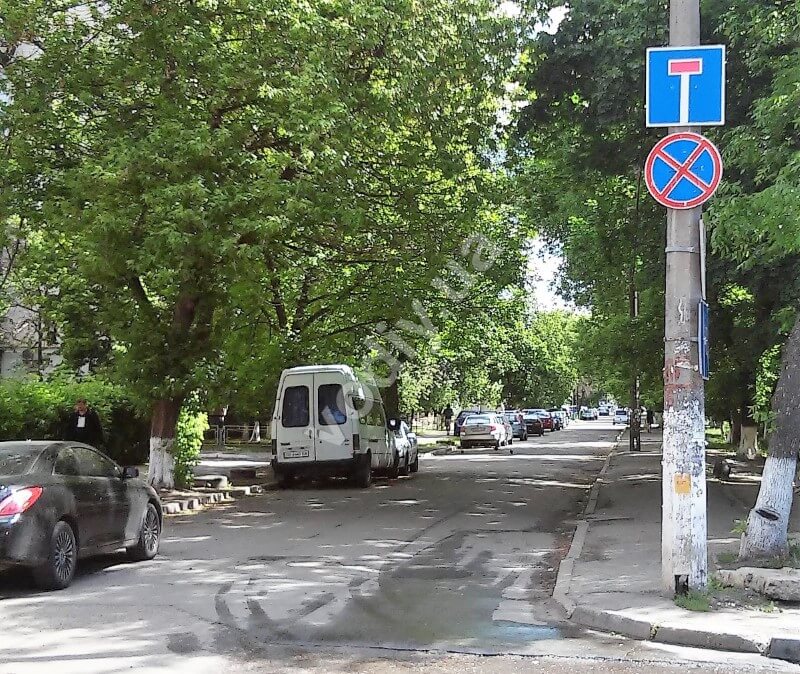 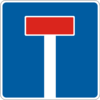 Знак застосовується для позначення дороги, 
що не має наскрізного проїзду.